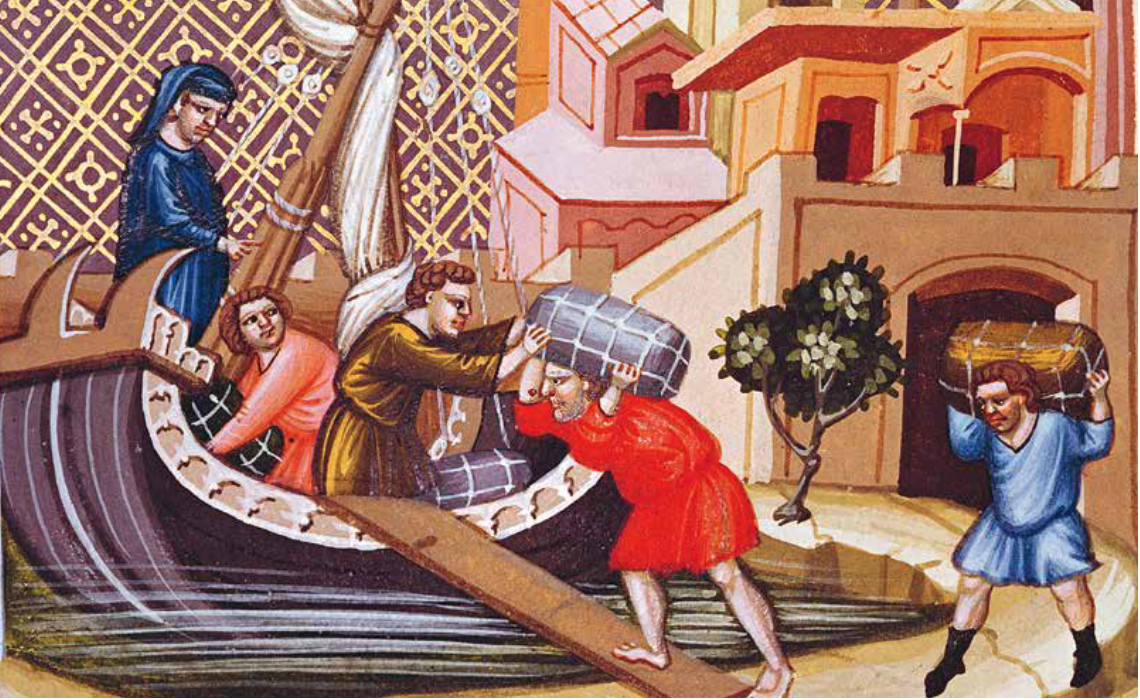 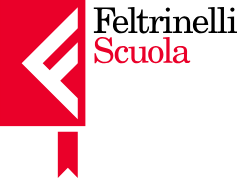 Crescita economica e crisi del Trecento
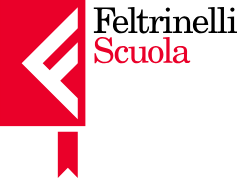 INDICE

LA CRESCITA DELLA POPOLAZIONE EUROPEA
LE TRASFORMAZIONI DELL’AGRICOLTURA
L’AMPLIAMENTO DEGLI SCAMBI COMMERCIALI
LA PESTE NERA DEL TRECENTO
LA SOCIETÀ EUROPEA DOPO LA PESTE
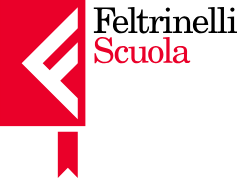 La crescita della popolazione europea
L'aumento della popolazione europea tra l'VIII e il XIV secolo fu graduale e costante, passando da circa 42 milioni a 70 milioni di abitanti, favorito da diversi fattori:
Riduzione delle pandemie: Dopo l'ultima grande epidemia del 742-43, le malattie collettive divennero meno frequenti e meno intense, favorendo la crescita demografica.
Aumento della produzione agricola: L'espansione delle terre coltivate e l'introduzione di nuove tecniche agricole portarono a una maggiore disponibilità di cibo.
Crescita dei commerci: L'incremento delle attività commerciali diffuse più ricchezza, migliorando le condizioni di vita e favorendo una maggiore natalità.
Mutamento climatico: Un graduale aumento delle temperature e una riduzione delle piogge permisero migliori rese agricole e una diminuzione della mortalità.
Questi fattori contribuirono a creare un circolo virtuoso: la crescita della popolazione stimolava la domanda di beni, incrementando la produzione e la ricchezza.
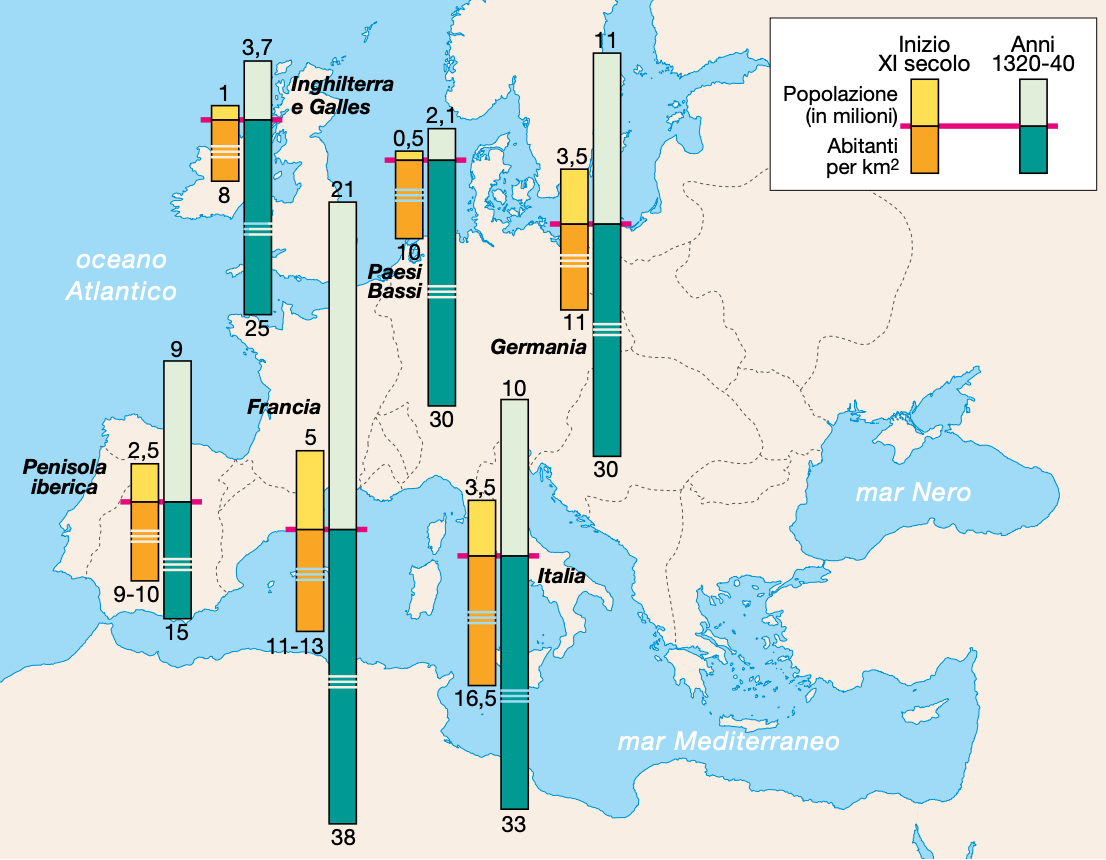 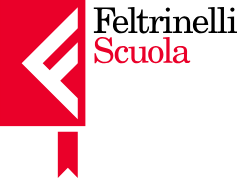 Le trasformazioni dell’agricoltura
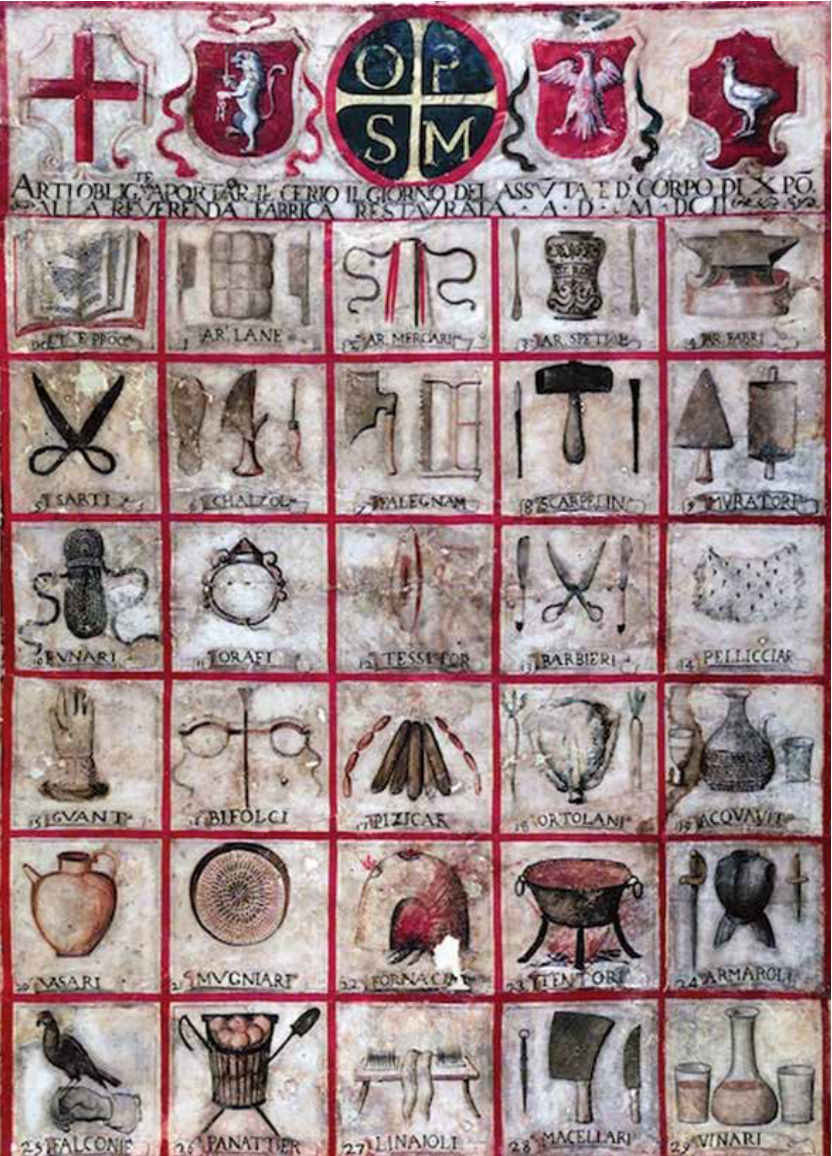 Nel paesaggio rurale medievale si possono distinguere due principali modelli agricoli:
Europa centrale e settentrionale: Dominavano i campi aperti, lunghi e senza confini, lavorati con aratri pesanti trainati da buoi.
Europa mediterranea: Si trovavano campi chiusi, appezzamenti irregolari delimitati da filari, coltivati con aratri più leggeri.
A partire dal XII secolo, l'agricoltura migliorò grazie a nuove tecniche come la rotazione triennale, l'uso dell'energia animale e idraulica, e la bonifica di terre incolte. 
Questa crescita agricola stimolò anche la produzione manifatturiera, in particolare quella tessile, organizzata in Arti o corporazioni per regolare la concorrenza e proteggere gli interessi dei produttori.
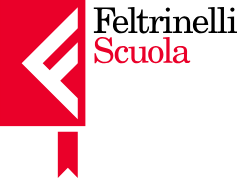 L’ampliamento degli scambi commerciali
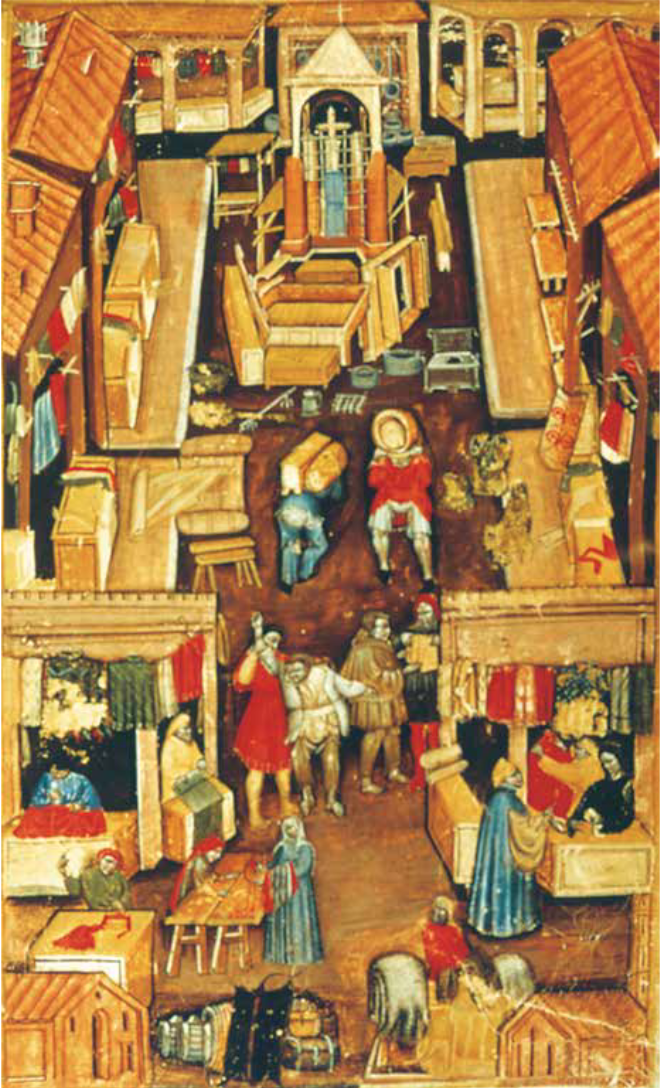 Dal XII secolo, Genova e Venezia dominarono i commerci nel Mediterraneo, favoriti dalle Crociate, sostituendo i mercanti arabi e bizantini.
Tra XII e XIII secolo, l'Europa introdusse strumenti come la bussola e il timone, migliorando la navigazione e i commerci marittimi.
Le fiere, come quelle della Champagne, erano centri di scambio internazionali, mentre i mercati locali fornivano beni quotidiani, regolati dalle autorità.
La scarsità di monete portò all’uso della lettera di cambio e alla nascita delle prime banche, rivoluzionando il commercio e il credito.
Il Medioevo vide l'ascesa dei mercanti italiani e lo sviluppo di nuove tecnologie e pratiche finanziarie, aprendo la strada all'espansione economica europea.
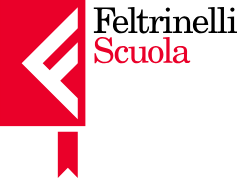 La “peste nera” del Trecento
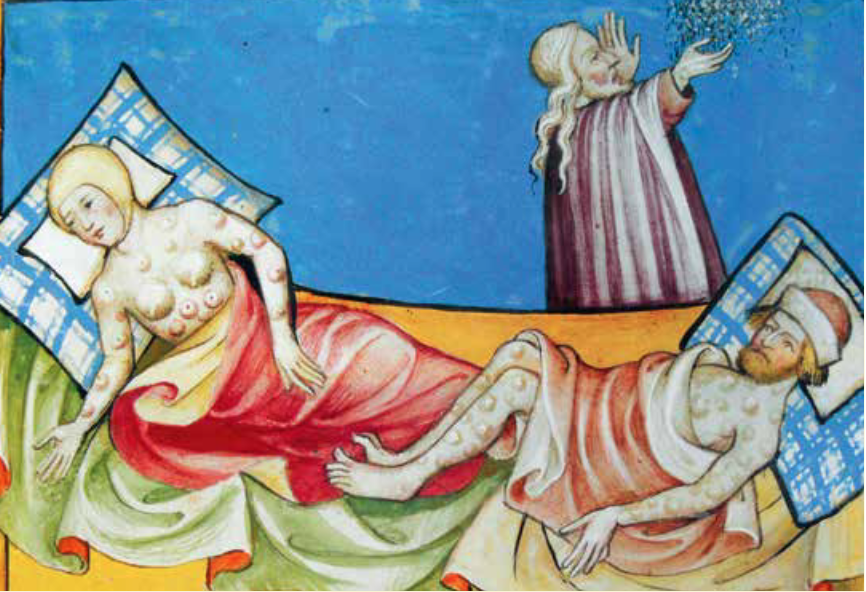 La peste, causata dal bacillo di Yersin, si diffuse dall'Oriente verso l'Europa nel 1347, arrivando attraverso le navi e i porti mediterranei e decimando la popolazione.
La peste causò una drastica riduzione della popolazione e gravi carestie. Il lavoro agricolo e manifatturiero si interruppe, aggravando la situazione alimentare.
La mancanza di conoscenze mediche portò a cercare capri espiatori, come ebrei e minoranze, e a interpretazioni religiose che vedevano la peste come una punizione divina.
L’epidemia provocò una recessione economica e numerose ondate successive di peste continuarono a colpire l'Europa fino all'età moderna.
La peste nera ebbe un impatto devastante sulla popolazione e sulla società europea, creando un clima di paura, fanatismo e profonde trasformazioni economiche e sociali.
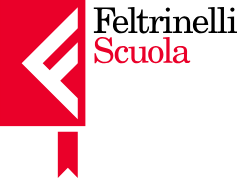 La società europea dopo la peste
La peste del Trecento decimò la popolazione europea, causando il declino di intere città e regioni. Il calo della domanda ridusse i prezzi agricoli, danneggiando i proprietari terrieri.
La scarsità di lavoratori portò a un aumento dei salari, contro cui i governi reagirono con restrizioni, provocando rivolte nelle città.
I proprietari terrieri risposero alla crisi investendo in colture intensive e nell'allevamento, mentre le aree urbane sviluppavano orti e colture specializzate.
Il calo della popolazione permise di ripensare lo spazio urbano, con uno sviluppo orizzontale degli edifici e una nuova attenzione estetica.
La peste innescò cambiamenti economici e urbanistici, trasformando l'Europa con nuove pratiche agricole e una rinnovata organizzazione delle città.
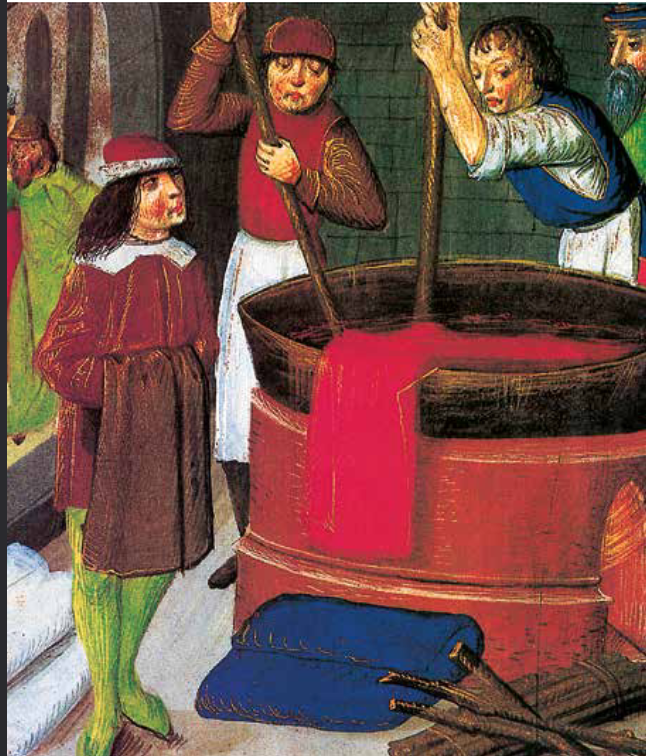